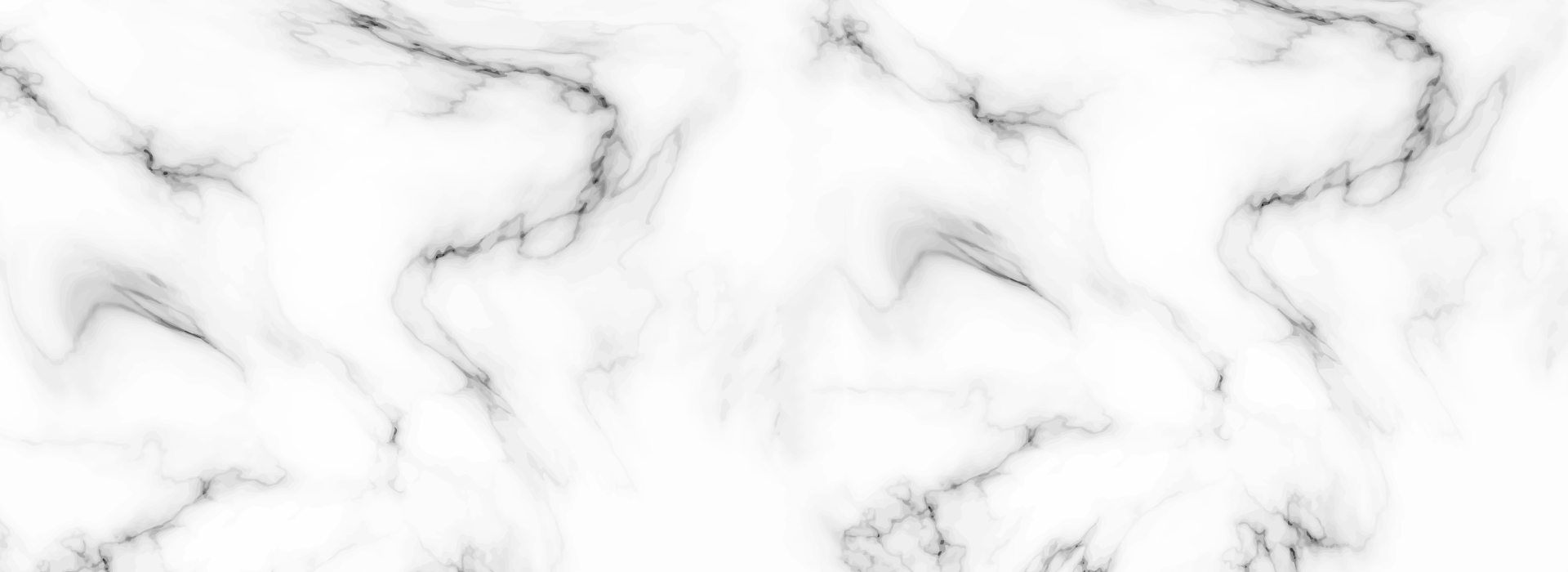 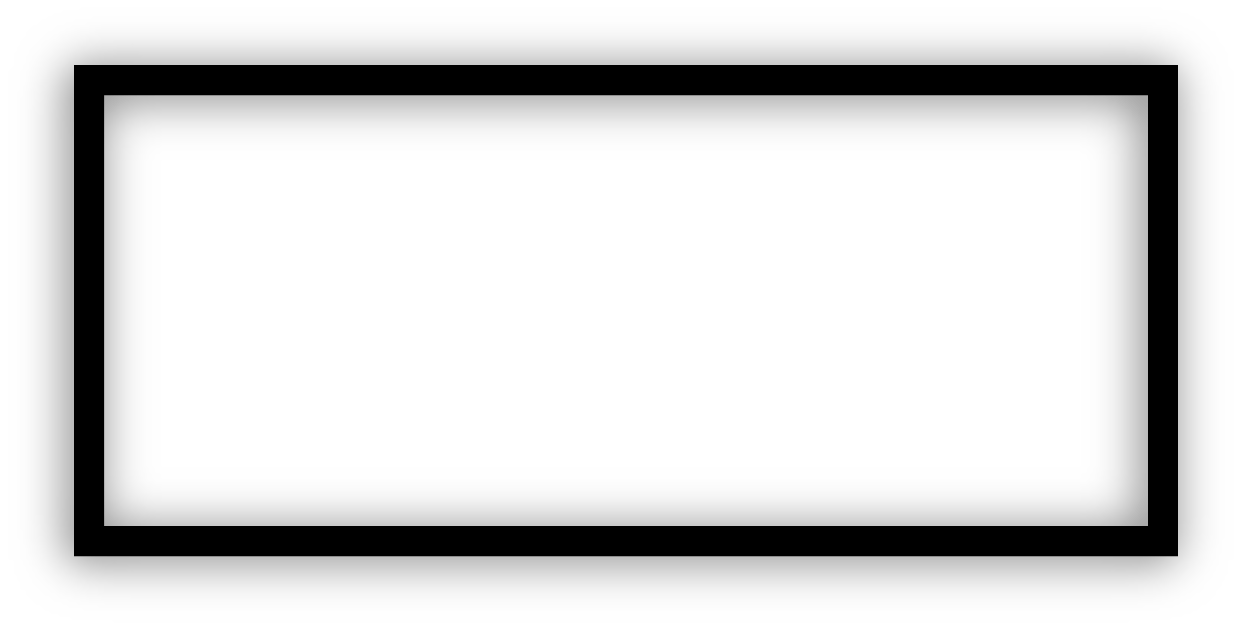 工艺卡
无人机1组：周凯 孙洪涛 丰潇迪 李鲜 申瑞
主讲人：李鲜
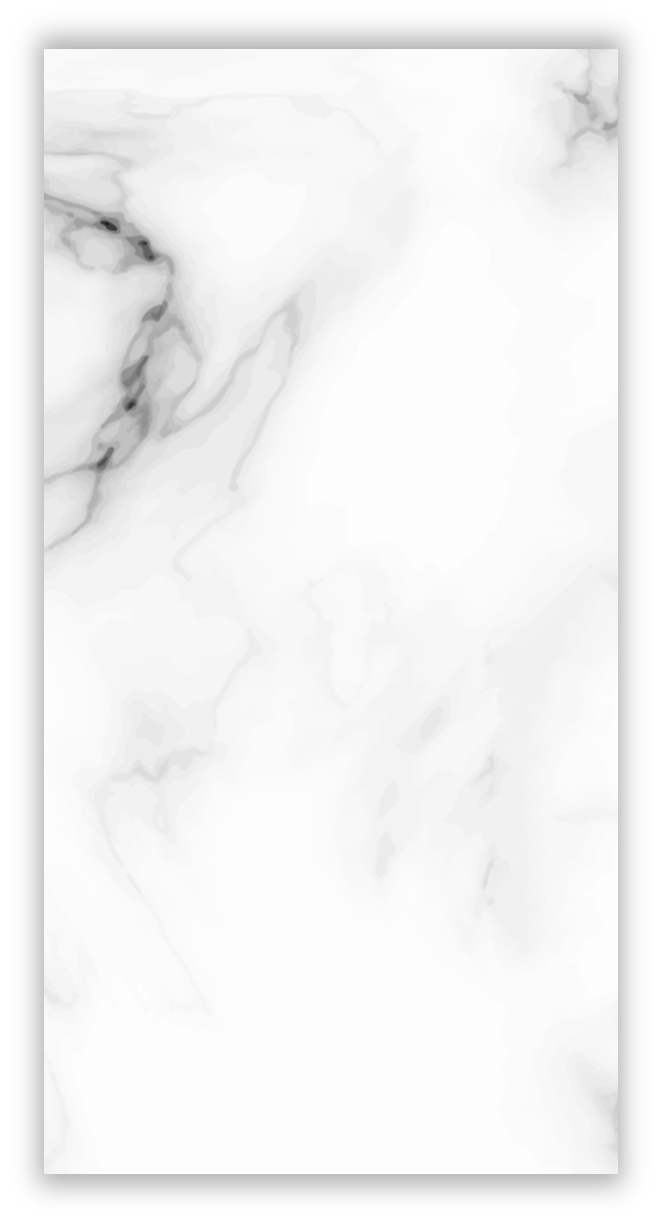 零件概述
PLASE ADD YOUR TITLE
目  录
选材
工艺卡
PLASE ADD YOUR TITLE
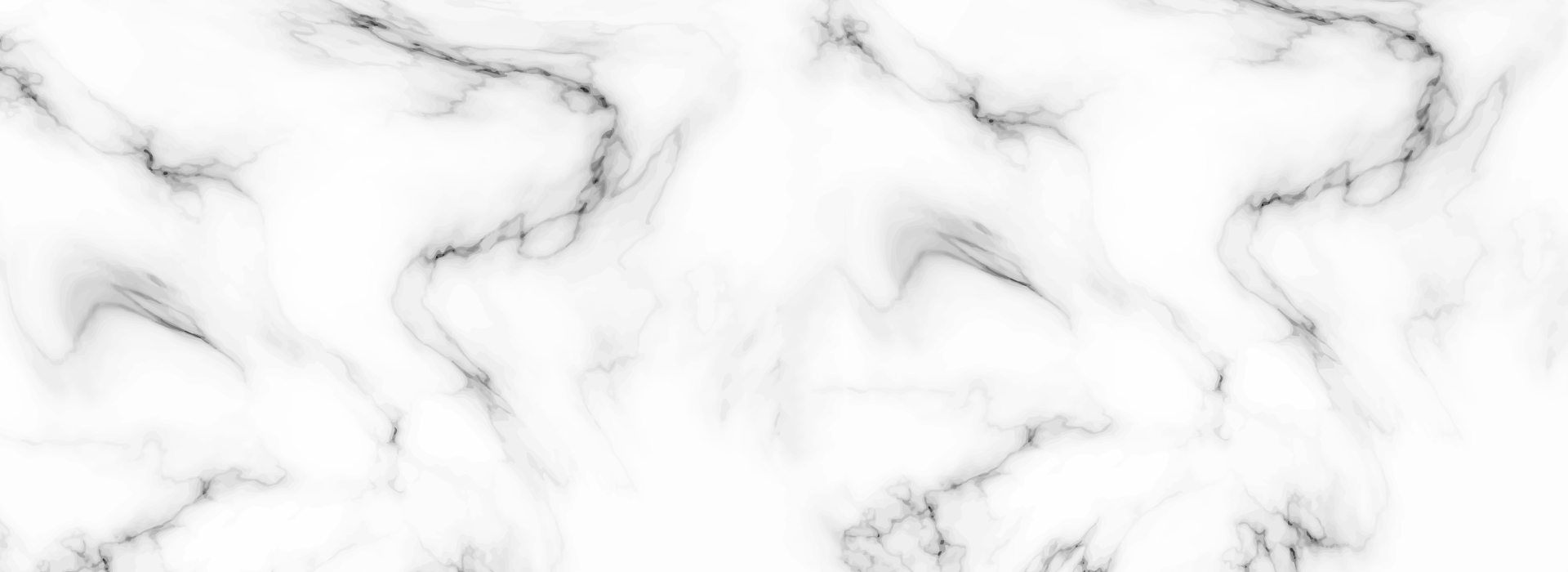 零件概述
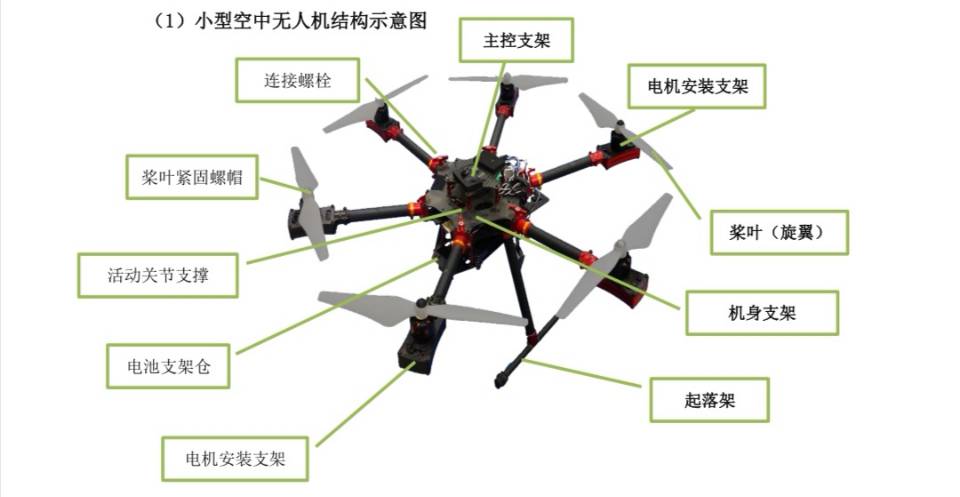 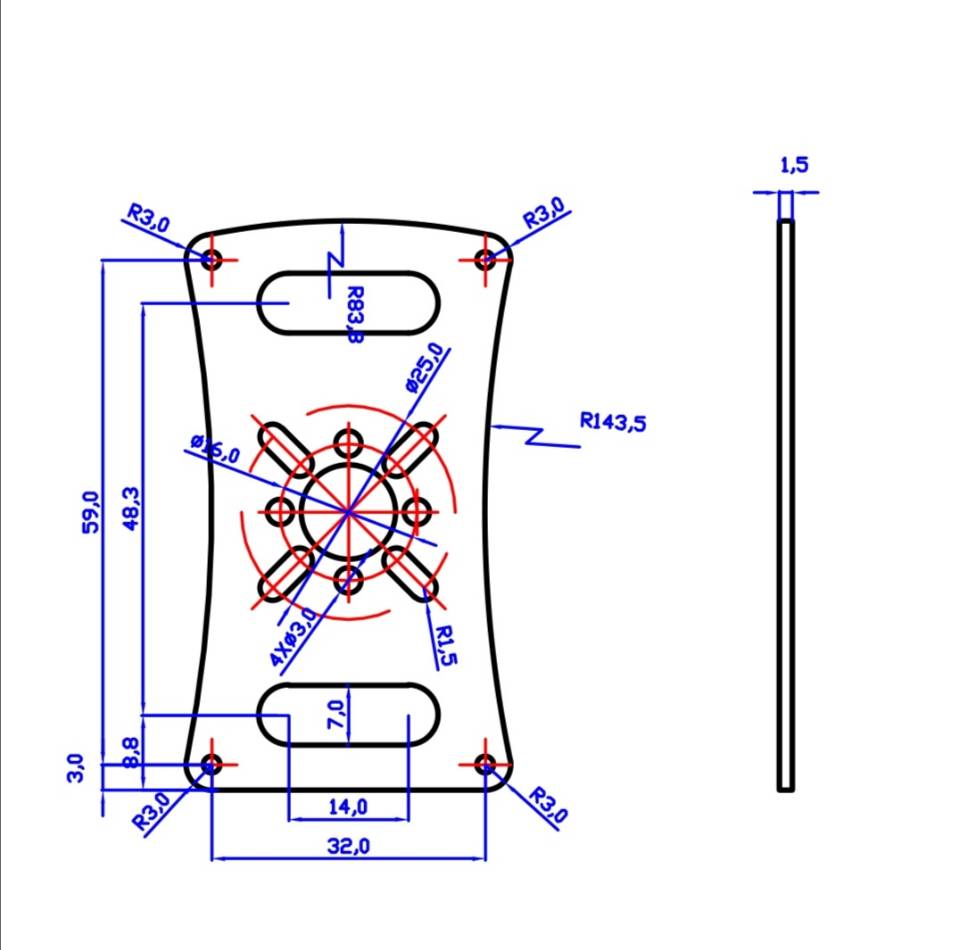 Project Introduction
年度工作概述
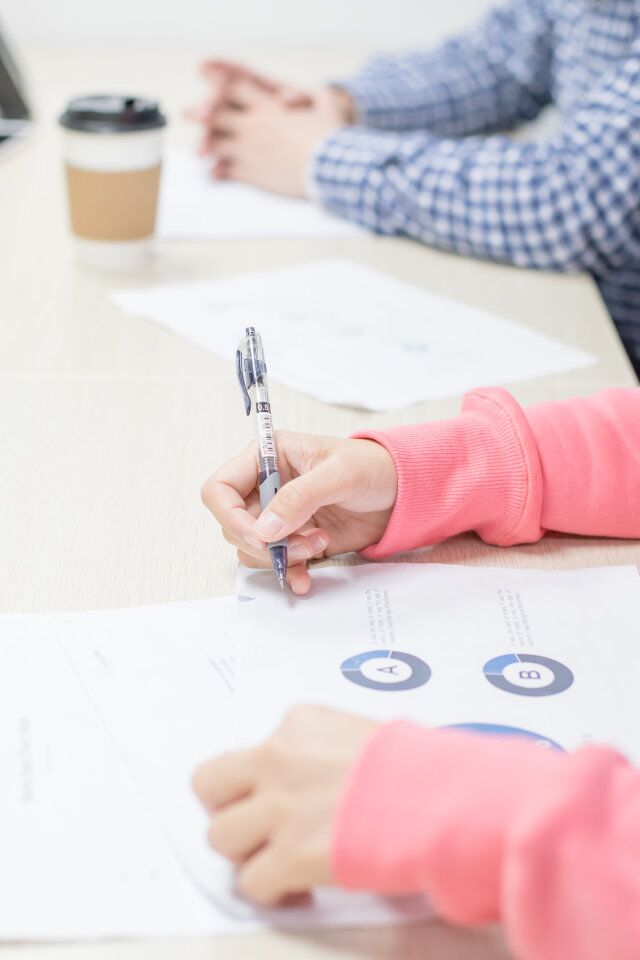 碳纤维复合材料
优点

1.轻量化（1.3到1.6g/cm³）

2.比强度与比刚度好

3.化学性质稳定

4. 稳定性好：无人机的运行将更加安全、稳定。碳纤维复合材料具有极佳的能量吸收率，碰撞吸能能力是钢的六到七倍、铝的三到四倍，这保证了无人机的安全性。

5.可植入芯片导体：在碳纤维复合材料无人机中植入芯片，有助于形成与智能的结构整体，且在恶劣环境下使用也不会破坏设备性能，能够执行很多复杂的特殊任务。
选材
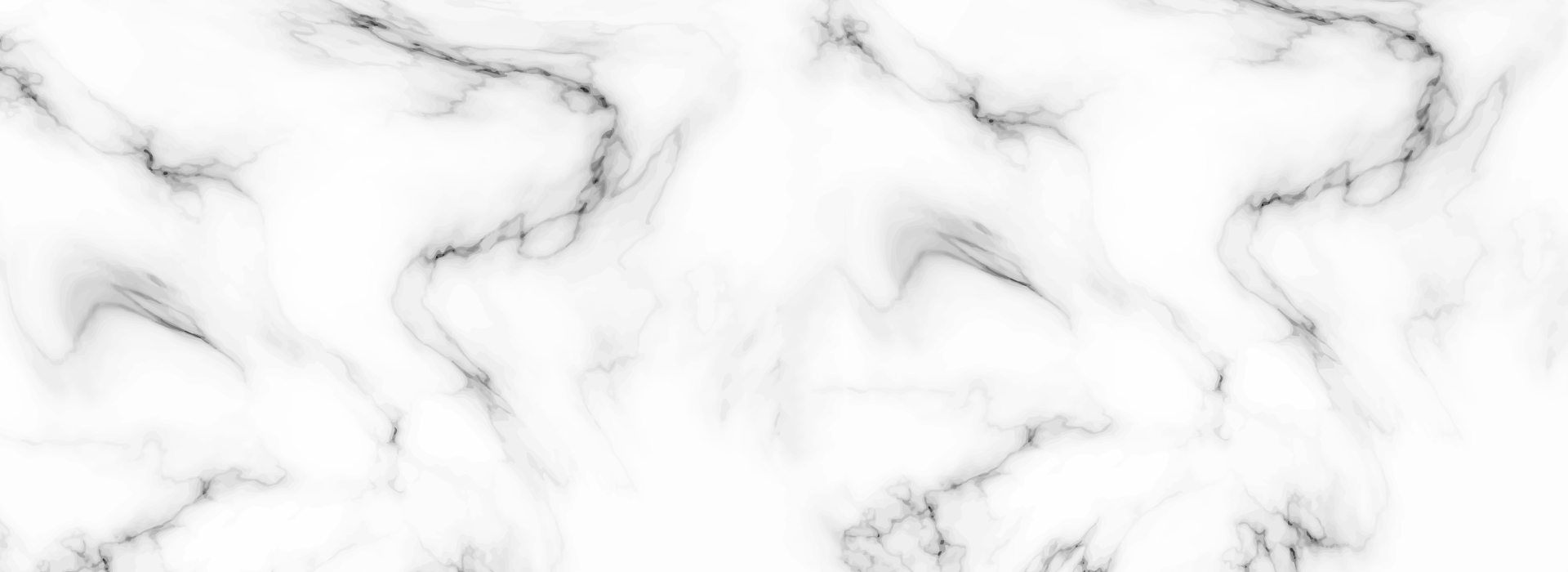 工艺卡
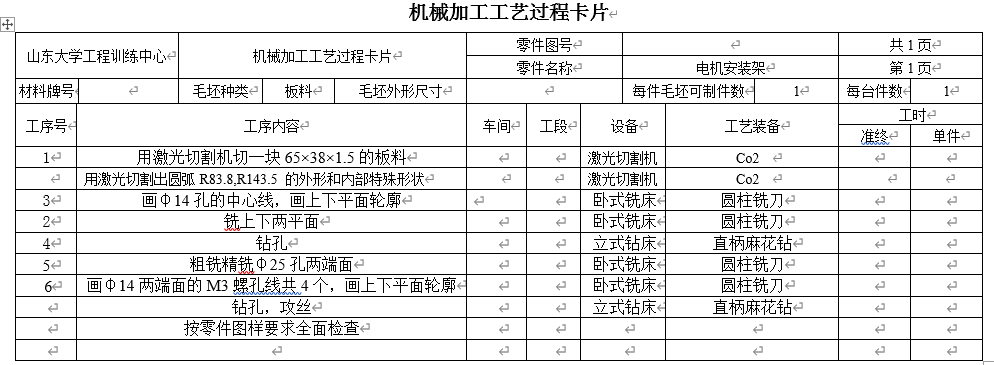 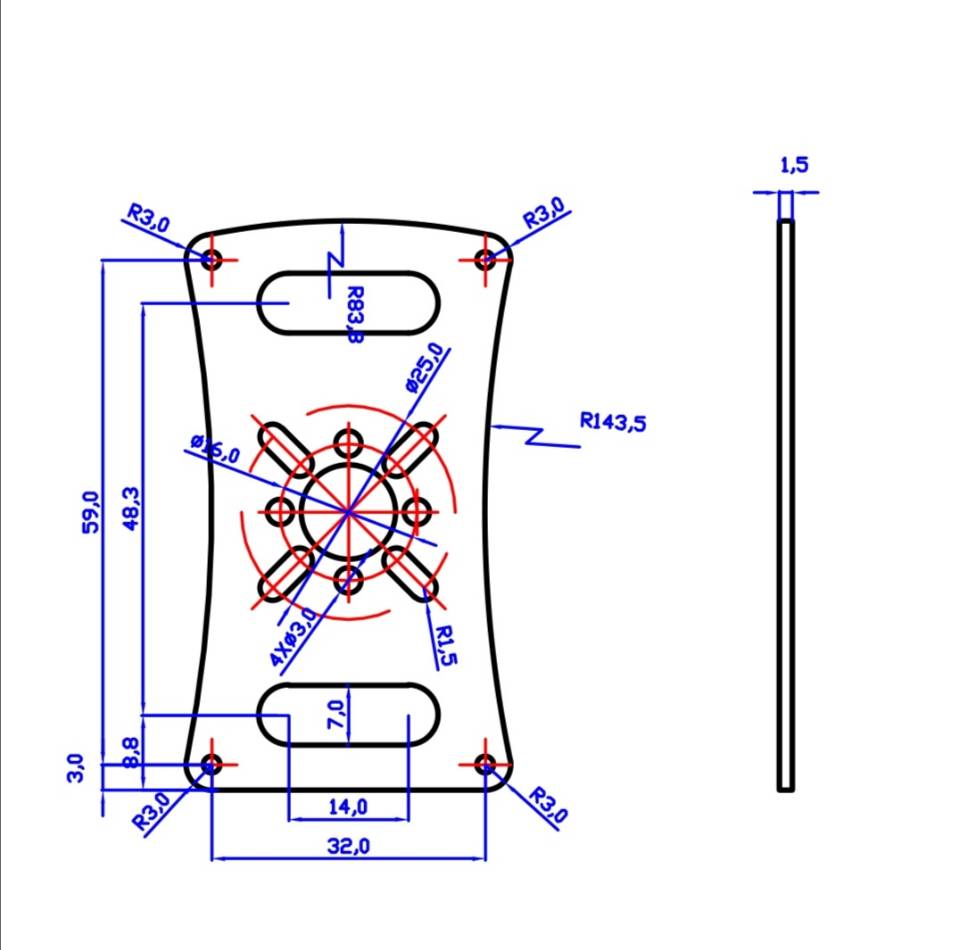 章节标题
电机安装架
BUSINESS POERPOINT
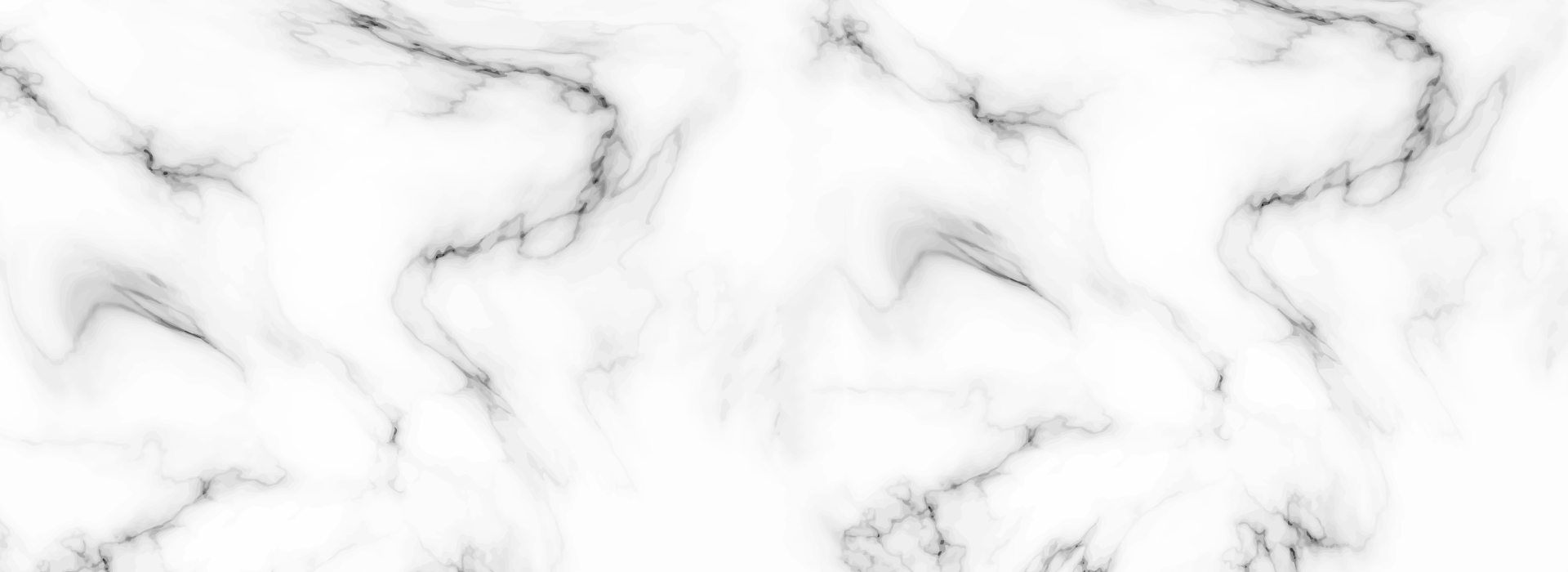 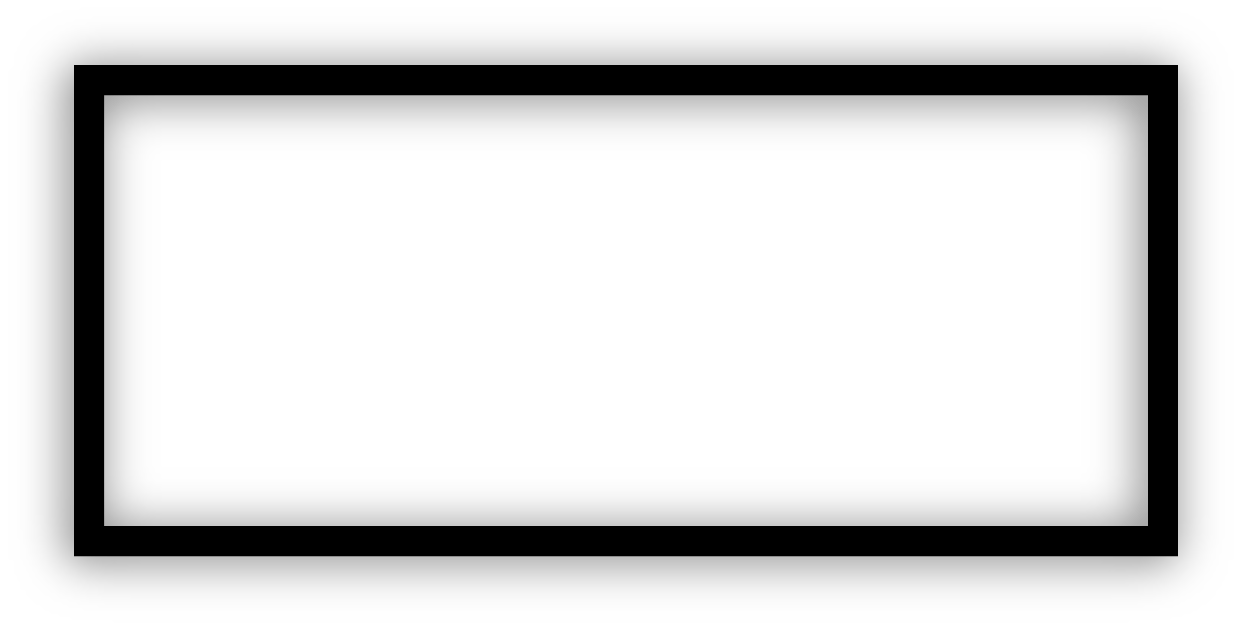 谢谢
BUSINESS POWERPOINT
感谢您的观看